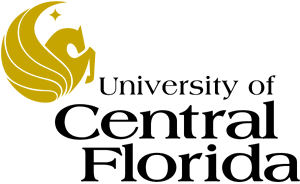 EEL 5245 POWER ELECTRONICS ILecture #14: Ch 4: Non-Isolated DC-DC ConvertersPWM ConvertersBuck Analysis (CCM)
Midterm Exam 
Oct. 30 (Monday)
Chapters 2,3 and Sections 4.1-4.4

In class with open notes and book
Objectives
Overview of DC-DC Conversion
Linear Regulators: Regulated vs. Unregulated
Overview of Pulse Width Modulation Converters
PWM Converter Analysis Principles/Tools
Buck Converter Analysis (Continuous & Discontinuous Conduction Mode (CCM&DCM)
Voltage Conversion Ratio (M=Gain)
Average Input and Output Currents
Output Voltage Ripple via Charge approximation
Boundary Between CCM and DCM
Calculation Example
Analysis Verification by Simulation
Classic Converter Topologies
Voltage Gain  M=V/Vg
Analysis of Classic Converter Topologies
Analysis will assume lossless components
Exact steady state analysis would involve solution of nonlinear, 2nd Order system, we will simplify to a 1st Order System with:
Since RC>>Ts, output voltage nearly constant over switching period
Since ripple is assumed small, we assume Vo a constant during analysis (output cap not considered)
We assume analysis of converter takes place at after it has reached steady state
Since steady state, average inductor voltage equals zero over switching interval (volt-sec balance)
Since steady state, average capacitor current over one switching interval equals zero (charge balance)
Analysis of Classic Converter Topologies
The preceding concepts can be expressed in terms of mathematical relations.
These are tools for analysis:
Pout=Pin (Power Conservation)
iL(to)=iL(to+Ts) (Steady State)
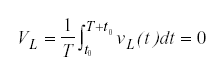 VLavg=0 (volt-sec balance)
vC(to)=vC(to+Ts) (Steady State)
Icavg=0 (Charge Balance)
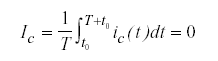 Converter Analysis PrincipleSmall Ripple Approximation
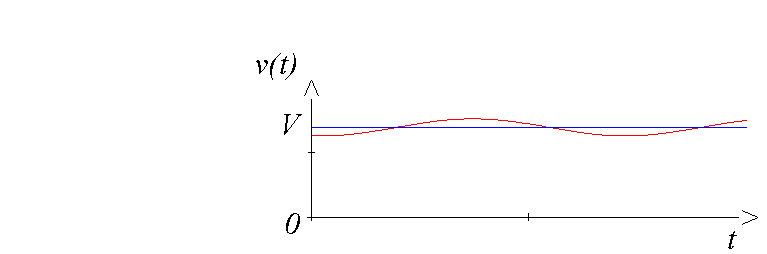 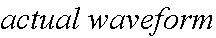 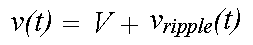 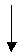 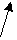 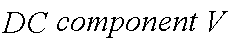 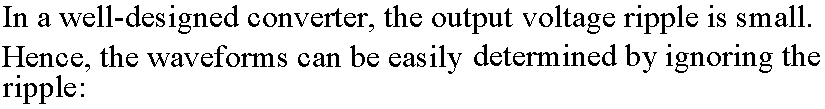 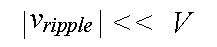 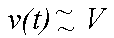 Converter Analysis Principle Inductor Volt-Second Balance
Inductor defining relation :
Integrate over one complete switching period :
In periodic steady state, the net change in inductor current is zero :
Hence, the total area (or volt-seconds) under the inductor voltage 
waveform is zero whenever the converter operates in steady state.
An equivalent form:
The average inductor voltage is zero in steady state
Converter Analysis PrincipleCapacitor Charge Balance
Capacitor defining relation:
Integrate over one complete switching period
In periodic steady state, the net change in capacitor voltage is zero:
Hence, the area (or charge) under the capacitor current 
waveform is zero whenever the converter operates in steady state.
The average capacitor current is then zero.
Figures of Merit for the PWM DC-DC Converter
Classic  Converter Analysis (CCM&DCM)
Voltage Conversion Ratio (M=Gain)
Use Inductor Volt-second balance
Average Input and Output Currents
Use waveform analysis and
Capacitor charge balance and small ripple approximation (Icavg=0) 
Output Voltage Ripple via Charge approximation
Small ripple approximation meeans all ac component of output current seen by capacitor, DC to load R
Inductor current Ripple
Derived from inductor current waveform
Boundary Between CCM and DCM
Concept of Critical Inductance derived from iL expressions
Buck Converter
Switch Position 2 for allow for uninterrupted inductor current flow
LPF for smoothing of pulse for constant DC output
Capacitor hold a DC value for the load when switch in position 1 (Inductor current charge)
2nd Order-1 L, 1 C
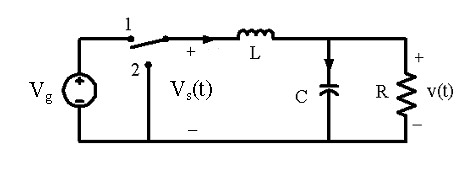 Switch-diode implementation
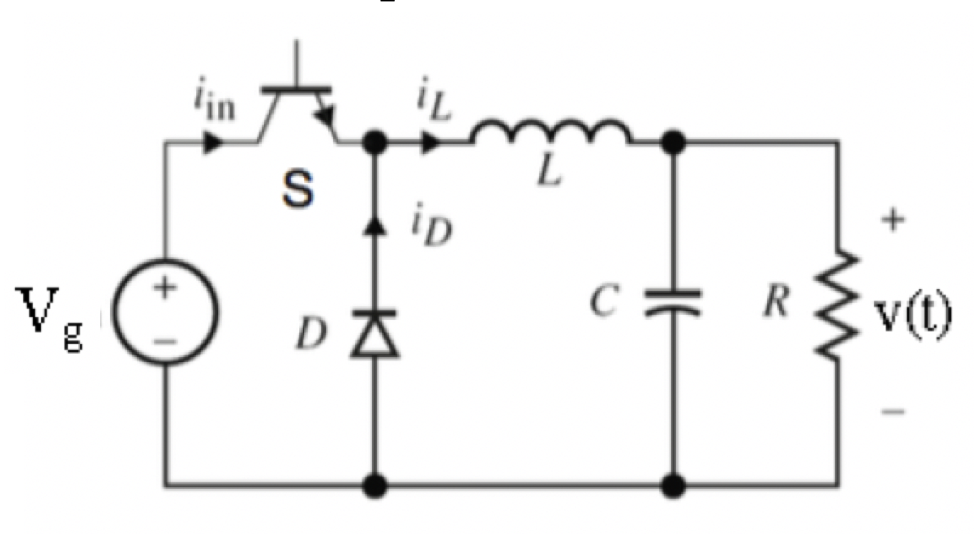 Switch is in Position 1: S is on and D is off
Switch is in Position 2: S is off and D is on
Buck Converter Analysis: Mode by Mode
Buck Converter Analysis: Mode I
Inductor voltage
Small ripple approximation :
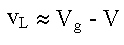 Solve for the slope :
The inductor current changes with an essential constant slope
Buck Converter Analysis: Mode II
Inductor voltage
Small ripple approximation :
Solve for the slope :
The inductor current changes with an essential constant slope
Buck Converter Analysis: WaveformsStart up Transient
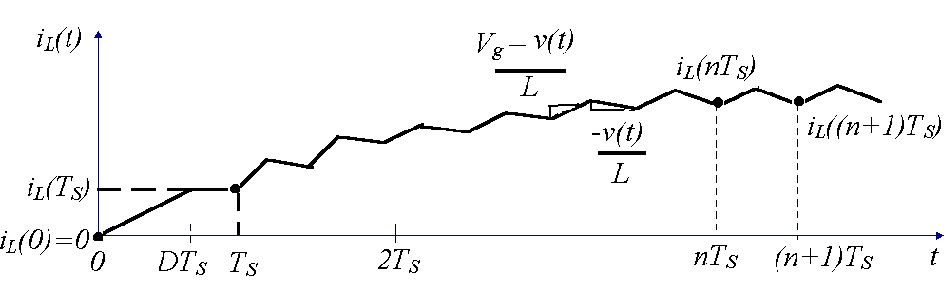 iL(DTs)
3Ts
2Ts
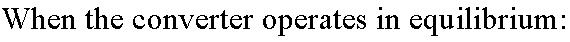 Buck Converter Analysis: WaveformsInductor Voltage and Current
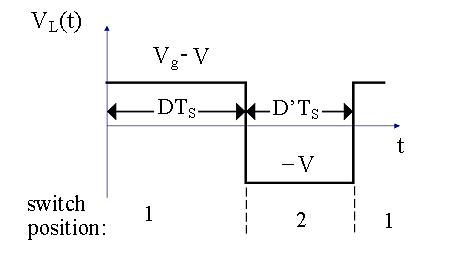 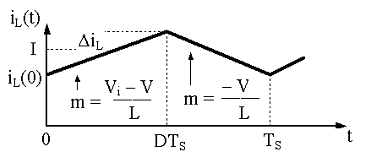 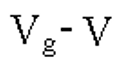 Converter Analysis Principle Volt-Second Balance gives Voltage Gain, M
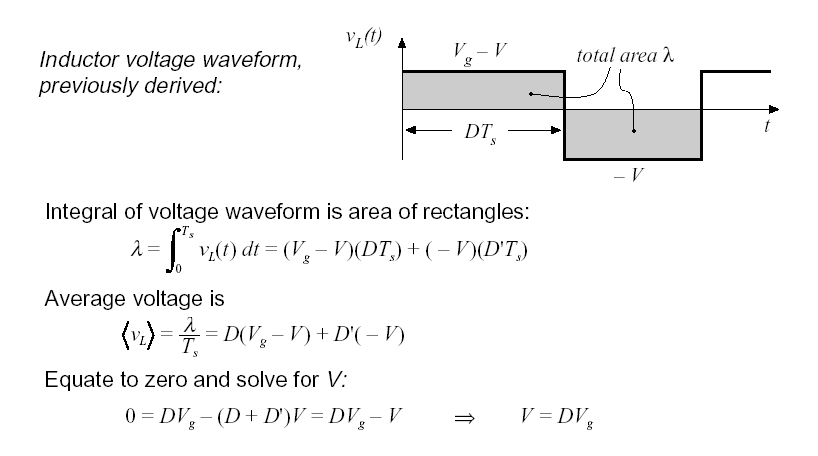 Waveforms Input, Diode and Capacitor Currents
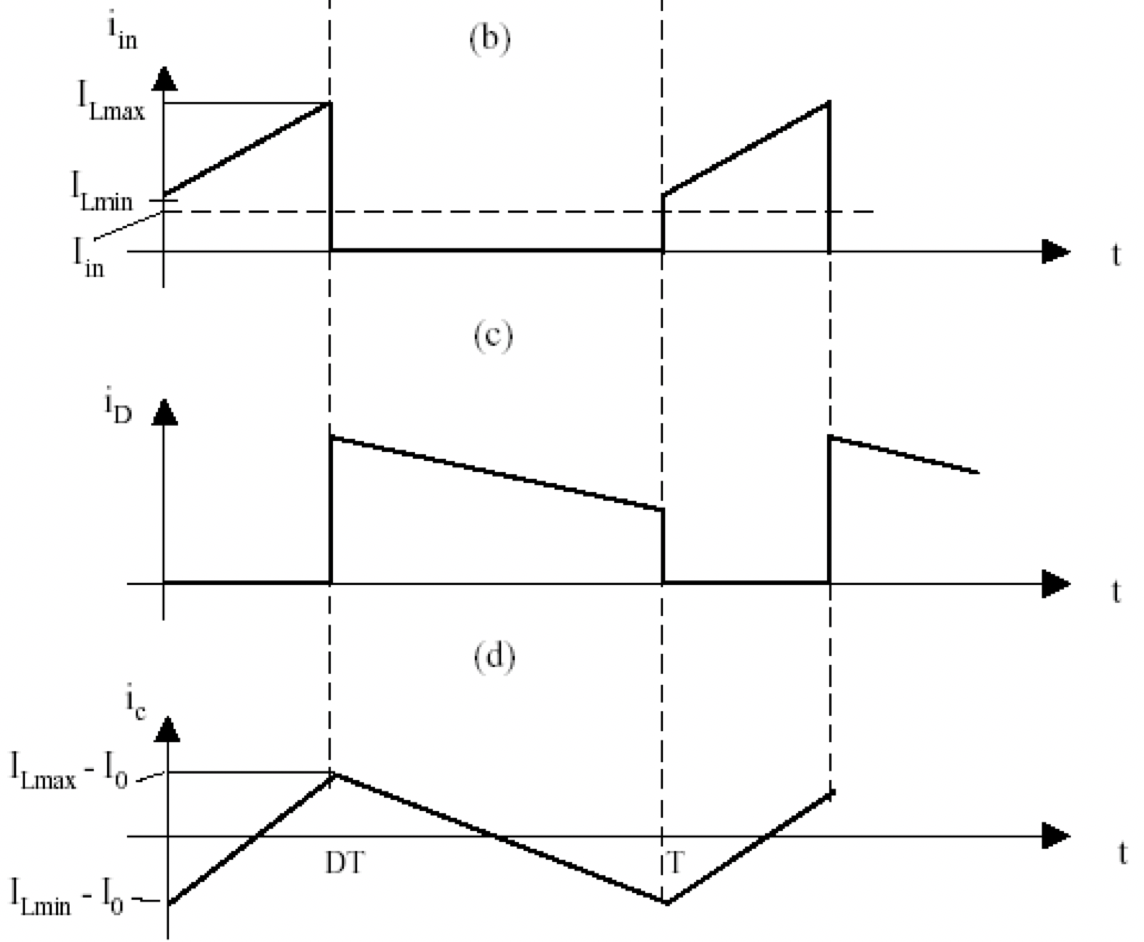 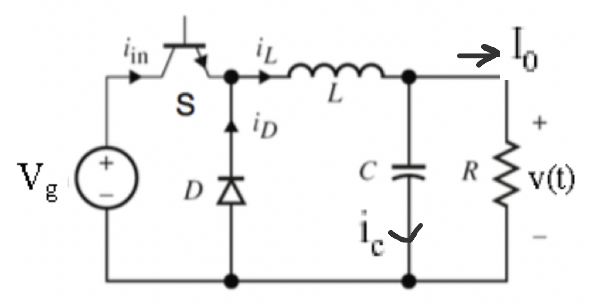 Inductor Current Initial and Final Values
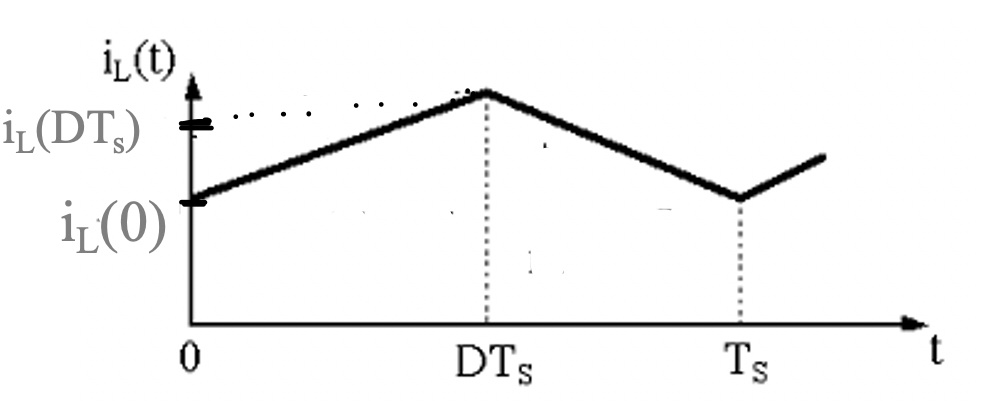 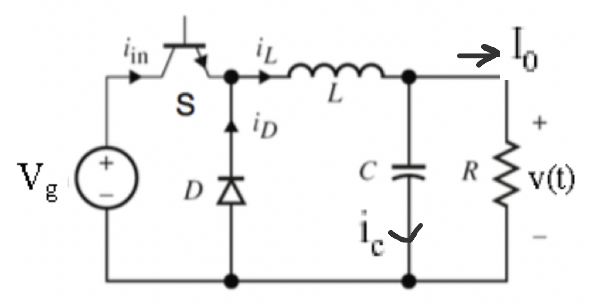 We need to find the values for iL(0) and iL(DTs) in terms of the 
Converter parameters.
Let us label:
   Output volage (V) : Vo
    Input voltage (Vg): Vin
Switching period (Ts): T
Buck Converter Analysis: WaveformsAverage Input and Output Currents
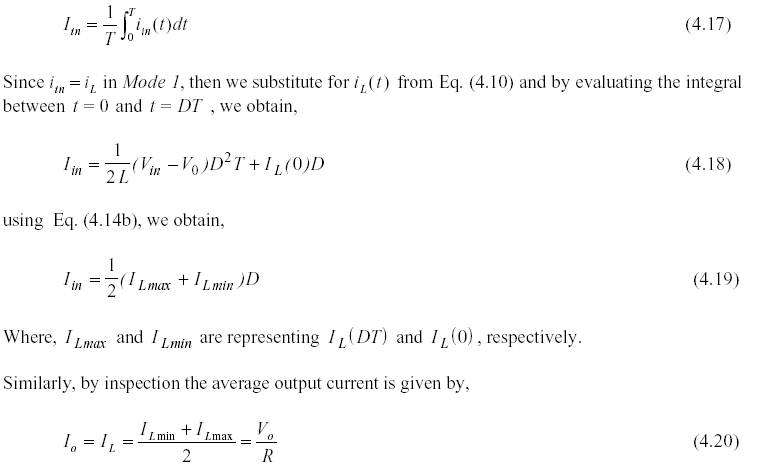 By inspection from the plot for Iin,
Buck Converter Analysis Using AverageCurrent to get iLmin/iLmax
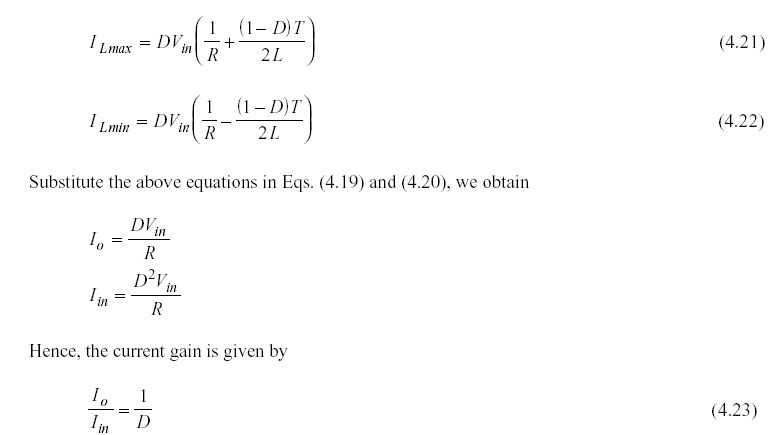 Buck Converter AnalysisLcritical
Notice that there is a value when ILmin=0, hence the inductor become discontinuous – we enter what is called Discontinuous Conduction Mode (DCM):
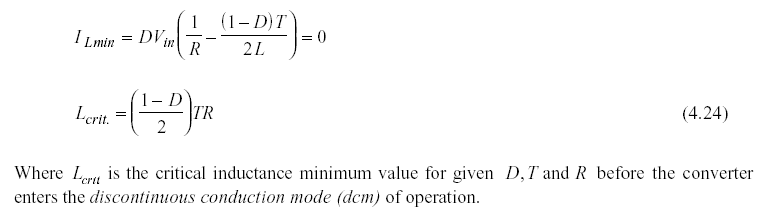 Buck Converter AnalysisConcept of DC Transformer
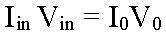 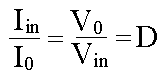 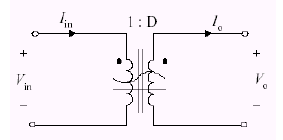 Inductor Current Ripple
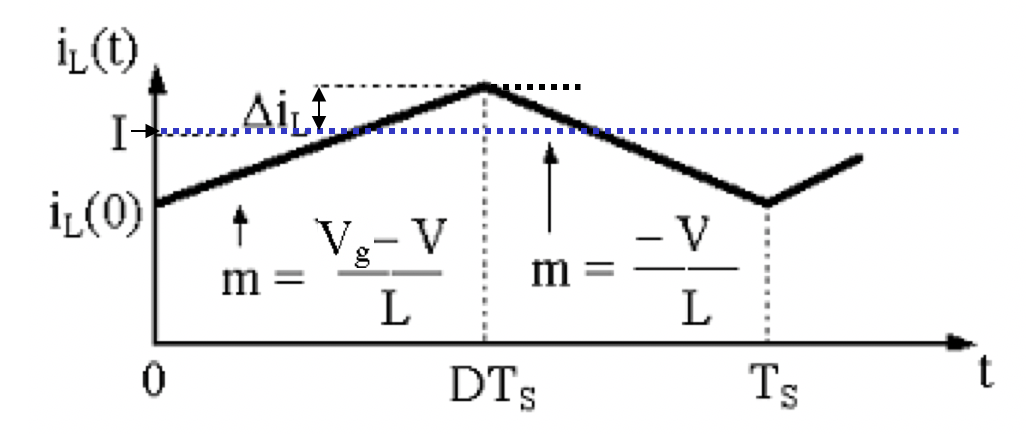 In terms of the inductor,
Output Voltage Ripple
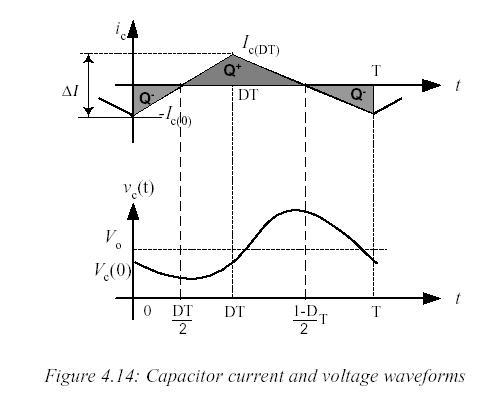 It will be shown that by equating Q+=Q- we obtain,
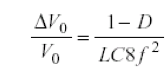 Buck Converter Analysis:  Hand Calculation Example 4.2
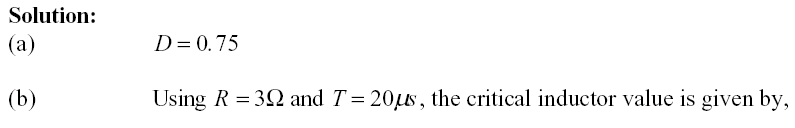 Example 4.2 Solution (cont’d)
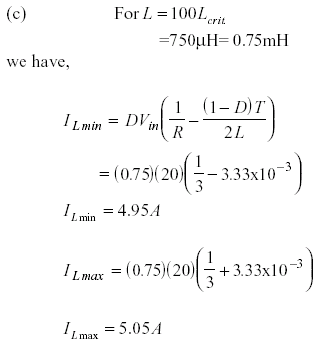 Example 4.2 Solution (cont’d)
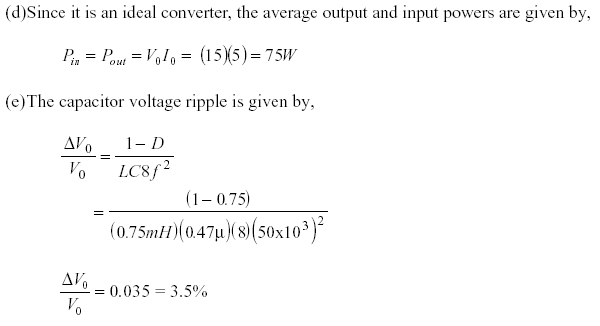 Example 4.2Simulation Verification
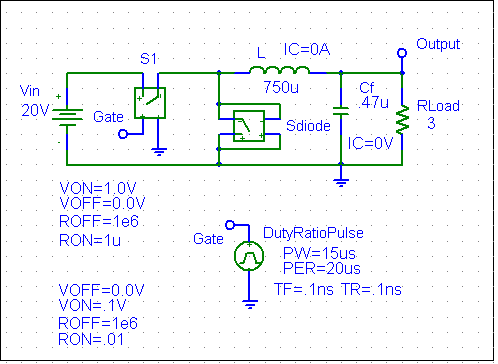 Simulation VerificationExample 4.2-Startup
20
10
0
0s
0.5ms
1.0ms
1.5ms
2.0ms
I(L)
V(Gate)
V(Output)
Time
Vo= 15V
Simulation VerificationExample 4.2 Various Waveforms
10V
20mA
0V
0A
-20mA
-10V
-40mA
-20V
1.96ms
1.98ms
2.00ms
1.96ms
1.98ms
2.00ms
I(Cf)
V(L:1,L:2)
Time
Time
Simulation VerificationExample 4.2 Various Waveforms
15.2V
5.05A
(1.9954m,15.102)
5.00A
15.0V
4.95A
(1.9819m,14.863)
14.8V
4.90A
1.96ms
1.98ms
2.00ms
1.96ms
1.98ms
2.00ms
V(Output)
I(L)
Time
Time
Example of Buck Converter Waveform
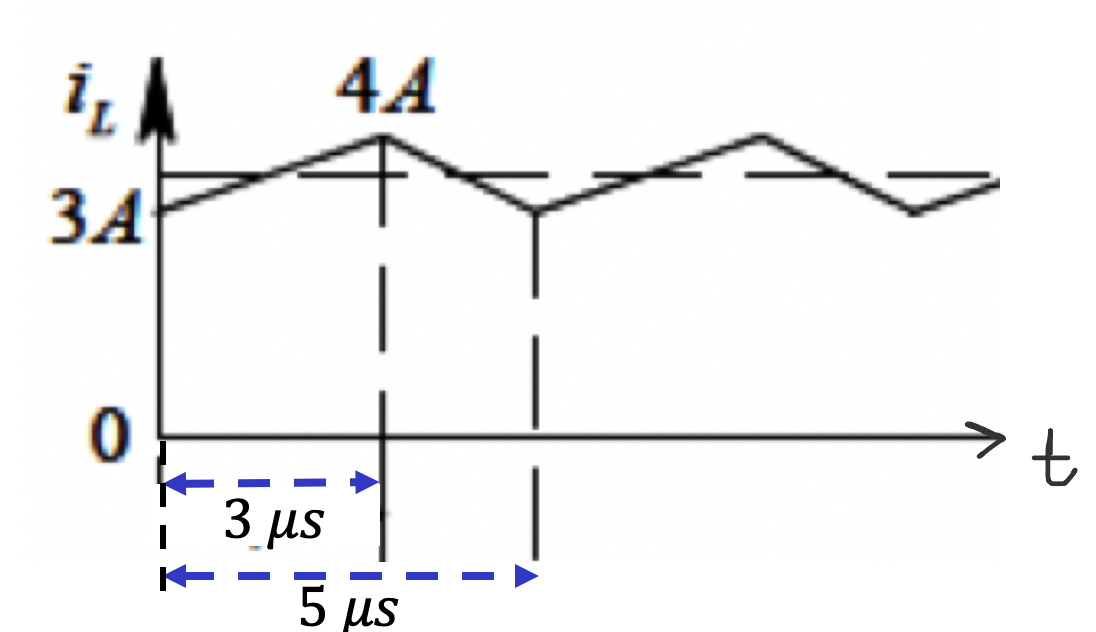 Example of Buck Converter Waveform
Solution:
For the first mode of operation, current iL is rising, we have this relation:
For the second mode of operation, current iL is falling, we have this relation:
Buck Converter Analysis: WaveformsInductor Current Ripple
Solution (cont’d):
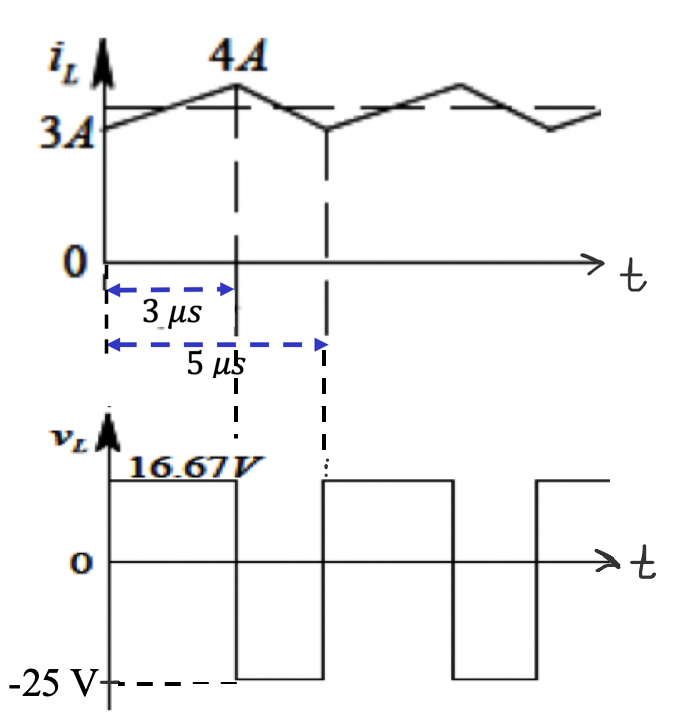